Lab / Pathology Managers Meeting
April 2019
Patient and Family Promise
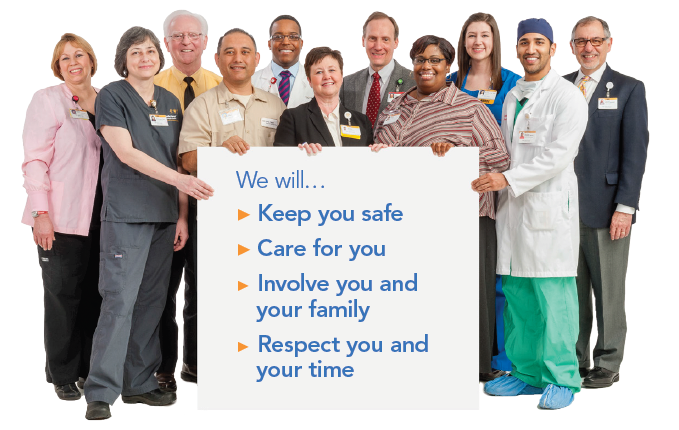 Serious Safety Events
SSE:
Days since last SSE:
WFB: 16
BCH: 39
DMC: 382
HPMC: 69
LMC: 53
WMC: 233
Retained sponge

Unplanned transfer to higher level of care
Employee Injuries
5 Employee Injuries in March:
Slip in patient room; out of work 2 days
Allergic skin reaction to bandaid that states
Finger tips temporarily tingly numbish after handling slides for cleaning the mounting media x2 team members
Fall; out of work 3 weeks
*Employee Injuries – Let Shelley know if an employee is injured at work.
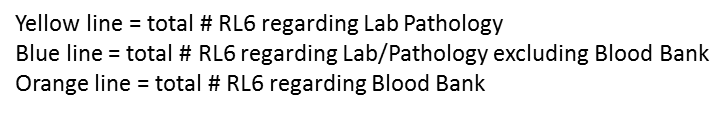 Top RL6 by Category
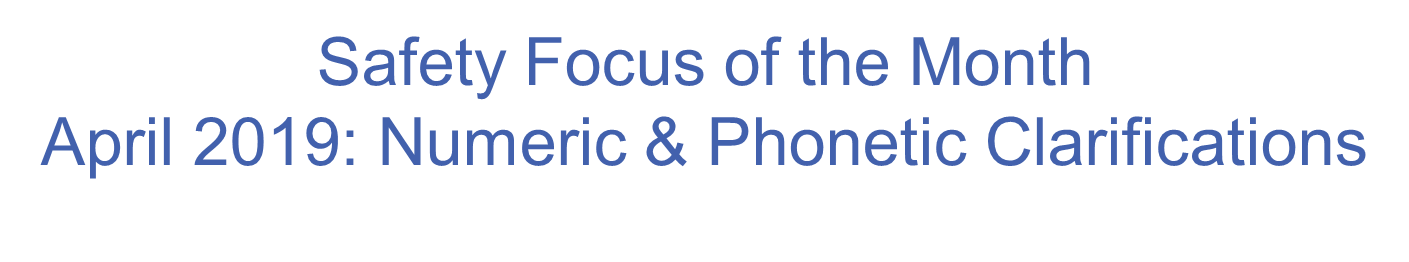 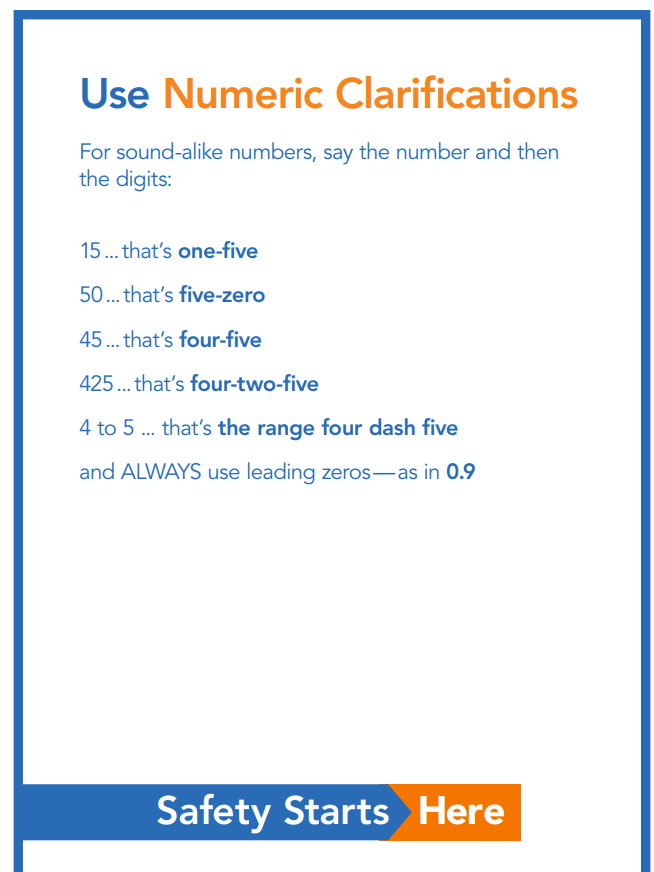 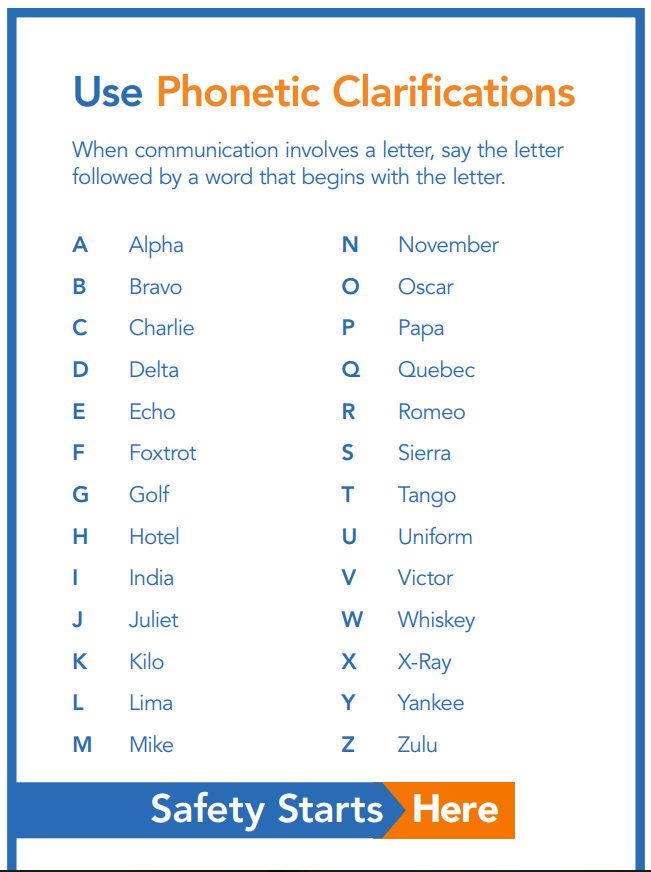